Data Science/Data Scientist
What are the components?
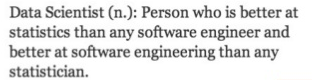 A scientifically trained person who explores all the dimensions of the data in an open ended way far better than a computer scientists elegant algorithmic approach;  better at writing data exploration and representation code than any discipline based scientist.
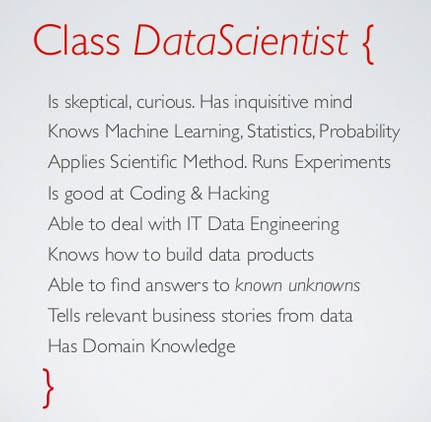 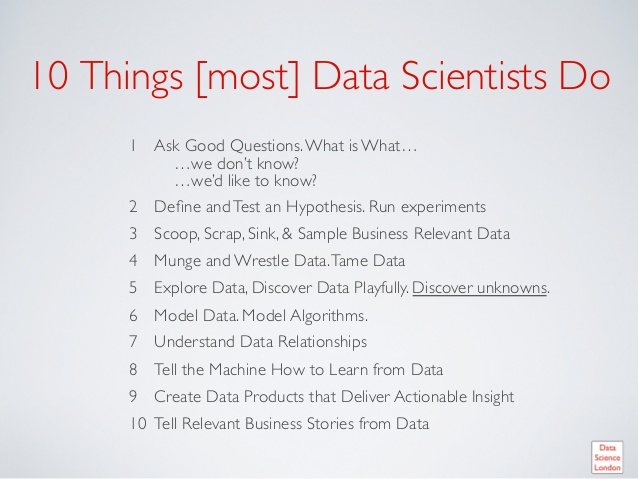 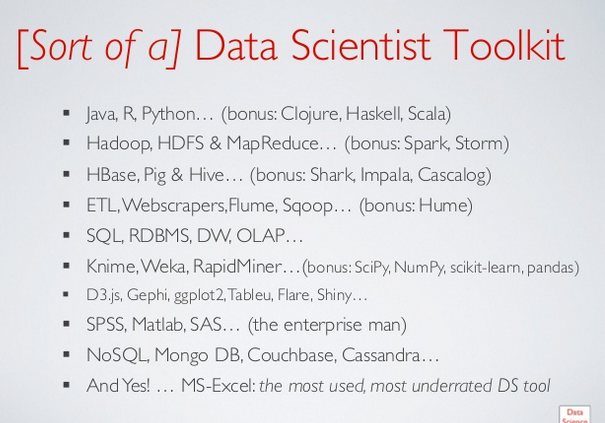 Some Data Science Principles
Data is dirty, deal with it
Data wrangling/management > 70% of time on project.
Employ curiosity, empiricism, skepticism.
A tool exists  find it and customize it
Build your engine and use HPC to run lots of combinations fast.  Don’t worry about being “clever” up front.  Make mistakes fast.
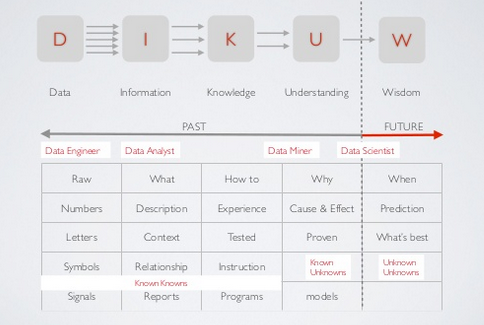 Things you know






Questions to ask                                                  questions your not  asking                              






Things you don’t know
Data Intelligence
Data Discovery
Jeff Hammerbacher’s Model
1. Identify problem

2. Instrument data sources

3. Collect data

4. Prepare data (integrate, transform, clean, ﬁlter, aggregate)

5. Build model

6. Evaluate model

7. Communicate results
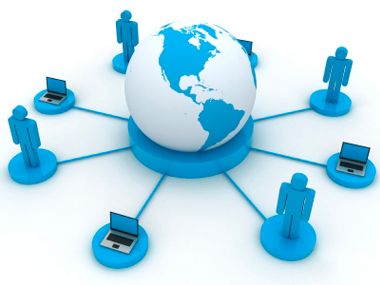 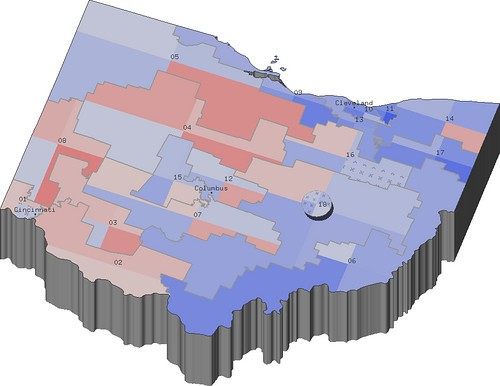 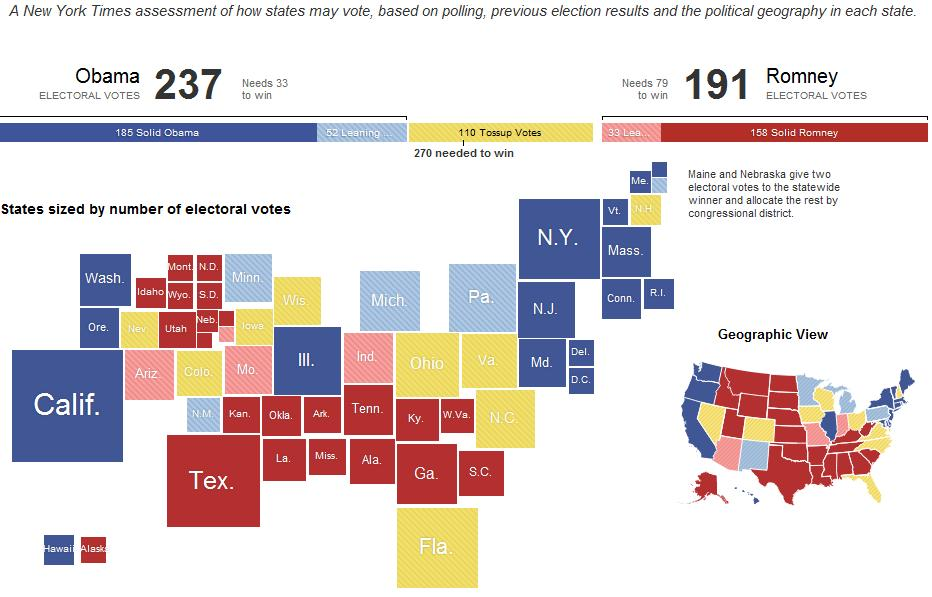 10
Data Scientist’s Practice
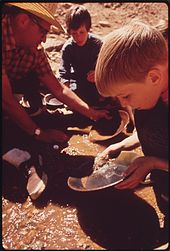 Clean,
prep
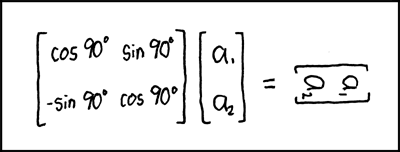 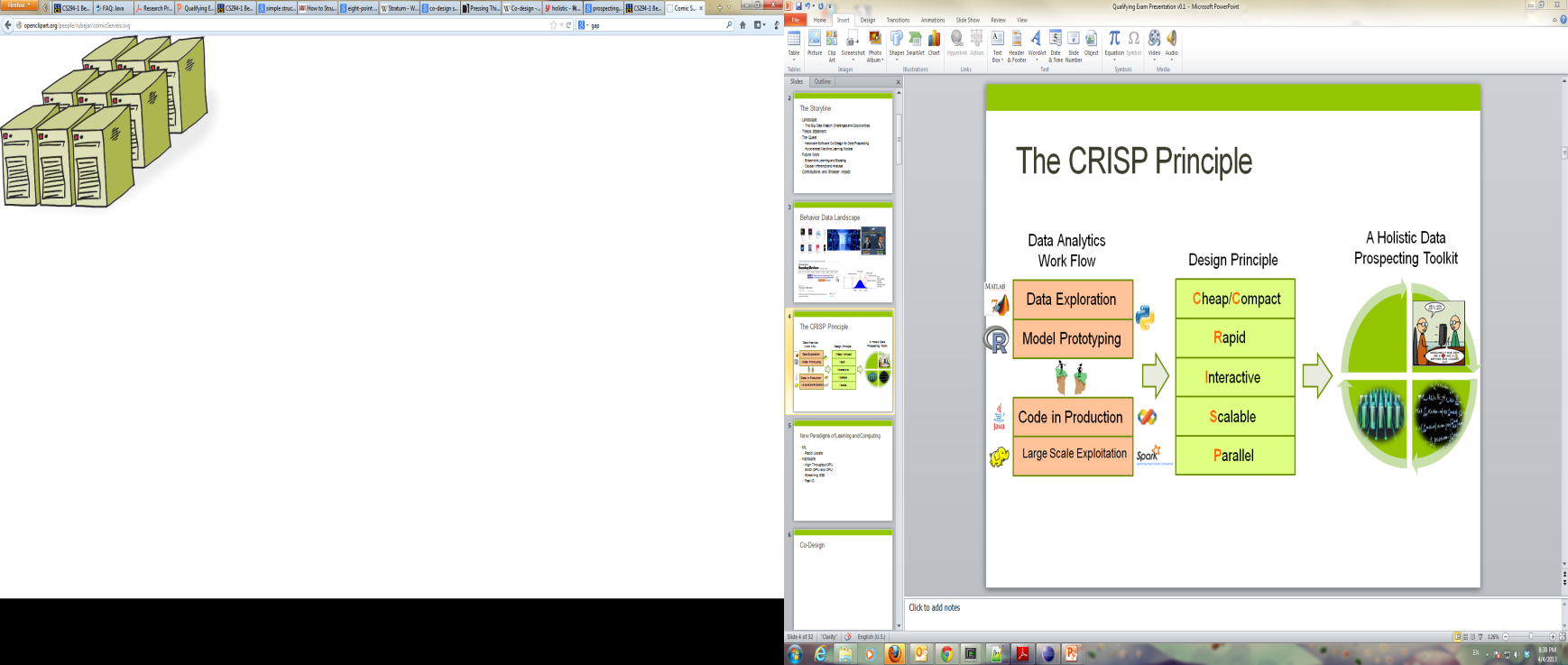 Hypothesize Model
Large Scale Exploitation
Digging Aroundin Data
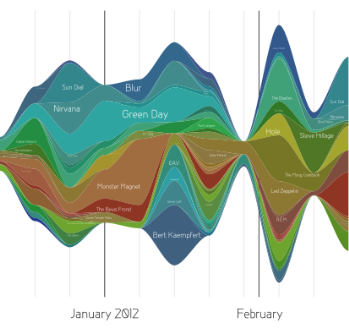 EvaluateInterpret
What’s Hard about Data Science
Overcoming assumptions
Making ad-hoc explanations of data patterns
Overgeneralizing
Communication
Not checking enough (validate models, data pipeline integrity, etc.)
Using statistical tests correctly
Prototype to Production transition
Data complexity and pipeline step processing – when is human vetting needed?
[Speaker Notes: Quote from paper “I’d rather the data go away than be wrong and not know”
Assumptions not communicated: transformations not documented.]
Visually Represent Data in Novel ways
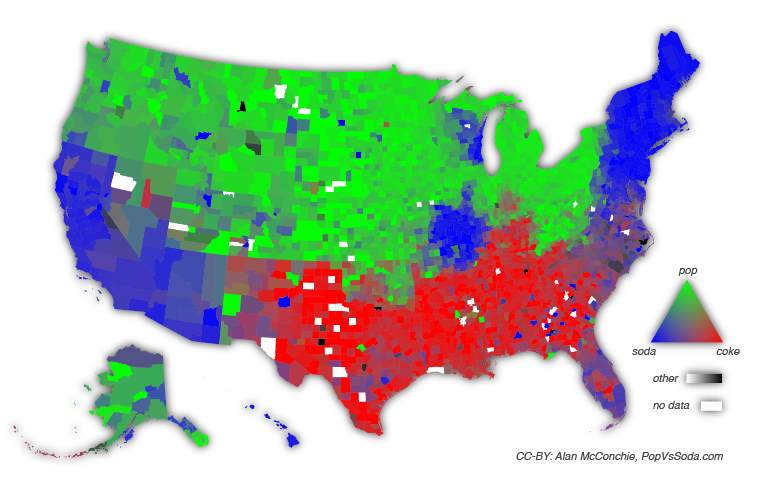 It can be easy to fool yourself!
Human beings are really good at pattern detection...
Perhaps a bit too good!
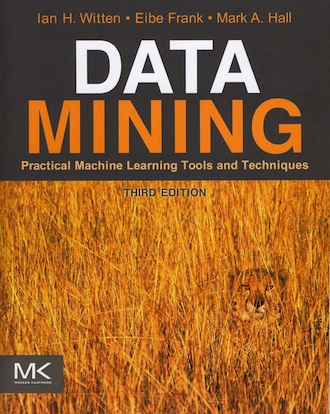 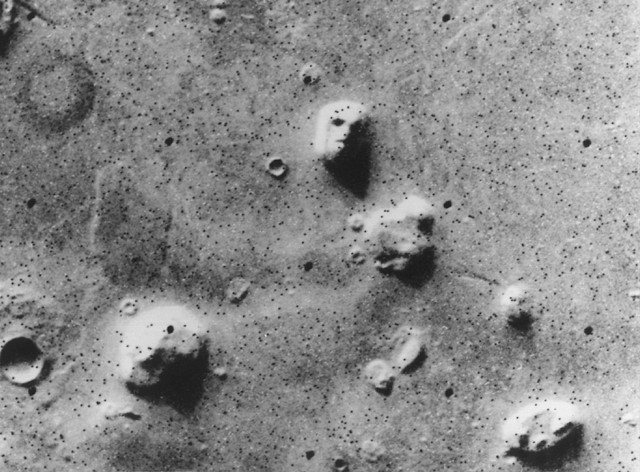 http://en.wikipedia.org/wiki/Cydonia_(region_of_Mars)
It can be easy to fool yourself!
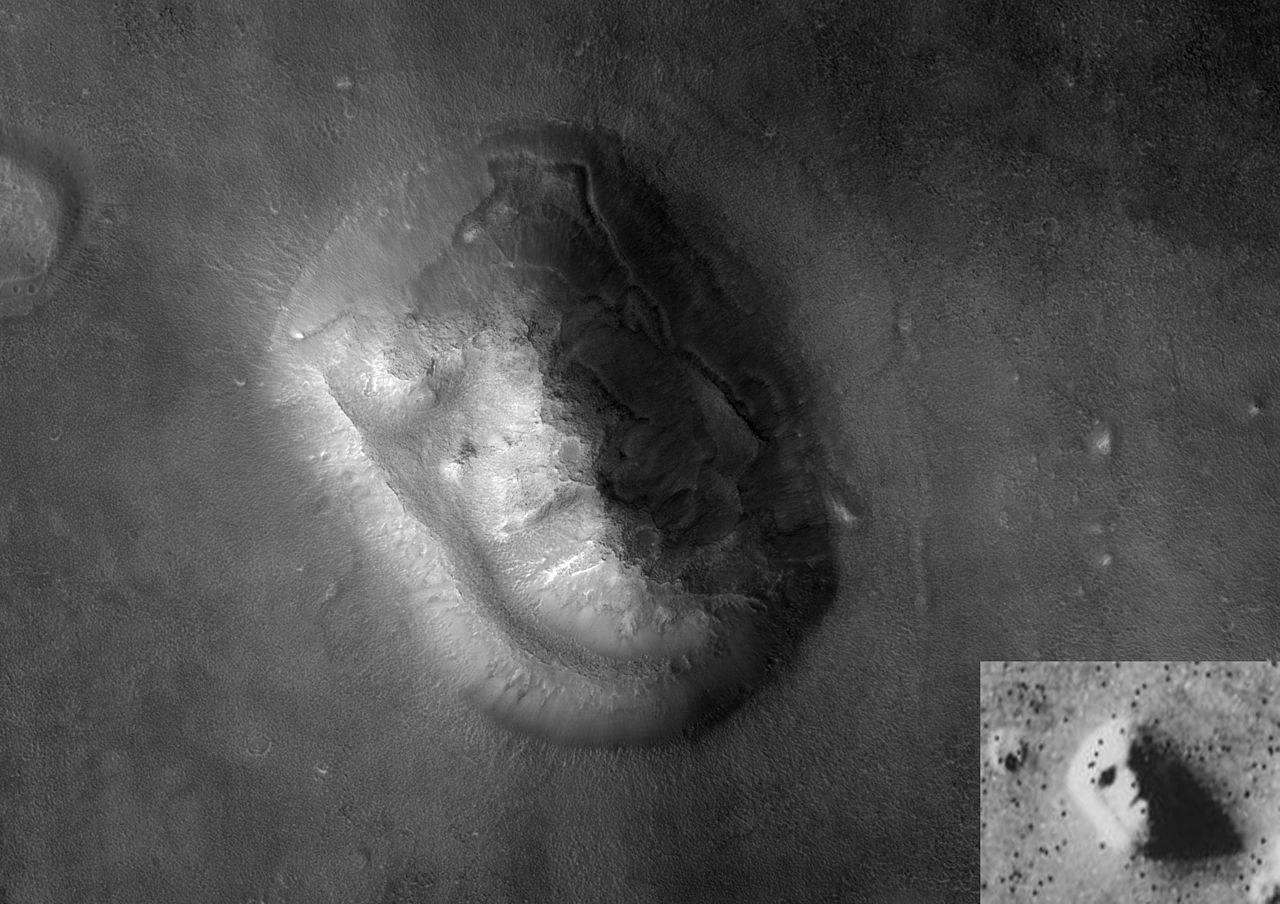 http://en.wikipedia.org/wiki/Cydonia_(region_of_Mars)
Data Science: Why all the Excitement?
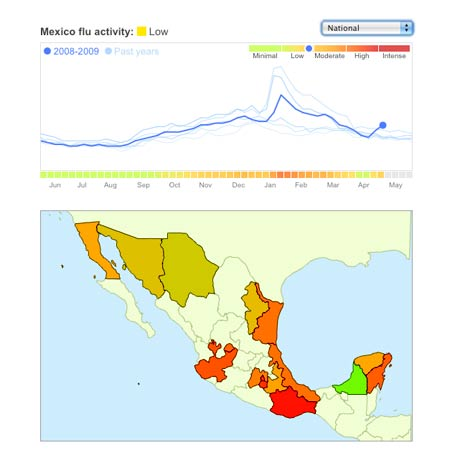 e.g.,
Google Flu Trends:

Detecting outbreaks
two weeks ahead
of CDC data

New models are estimatingwhich cities are most at riskfor spread of the Ebola virus.
16
Why the all the Excitement?
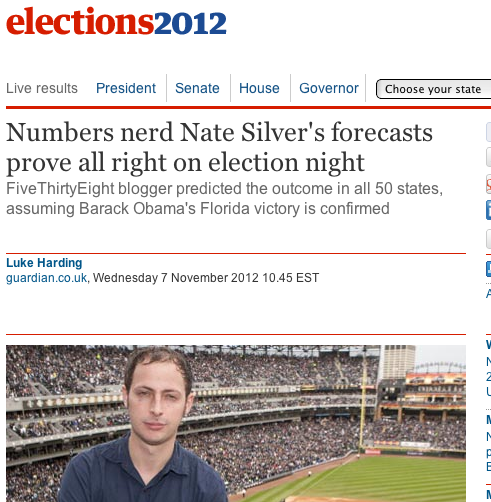 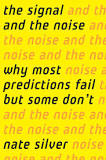 17
Contrasts
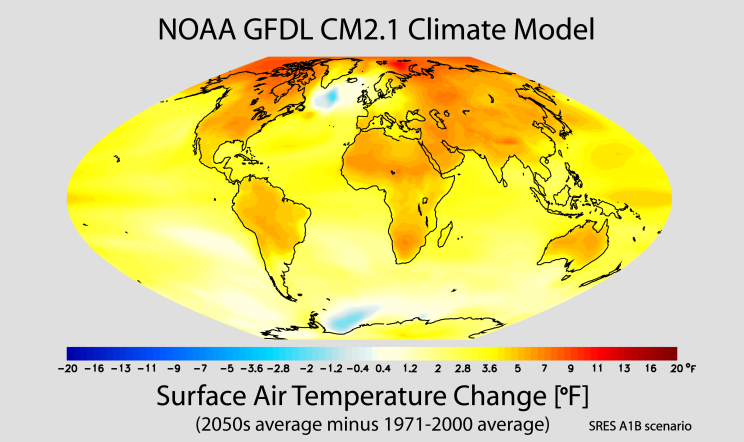 Image
General purpose classifier
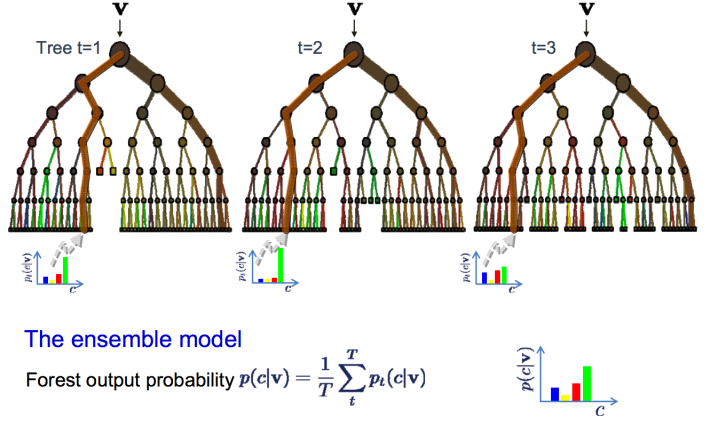 Supernova
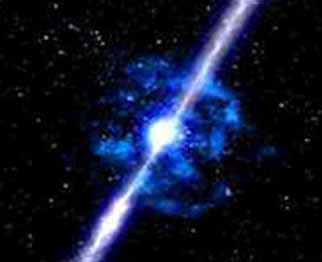 Not
Nugent group / C3 LBL
[Speaker Notes: ACID = Atomicity, Consistency, Isolation and Durability
CAP = Consistency, Availability, Partition Tolerance]
Computational Science
Brain Mapping: Allen Institute,White House, Berkeley
CASP:  A Worldwide, Biannual Protein Folding Contest
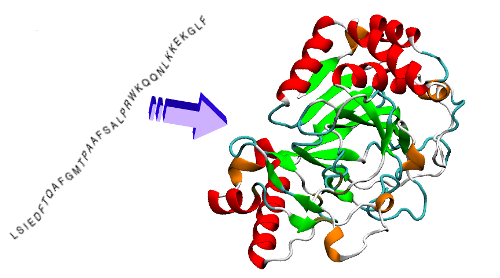 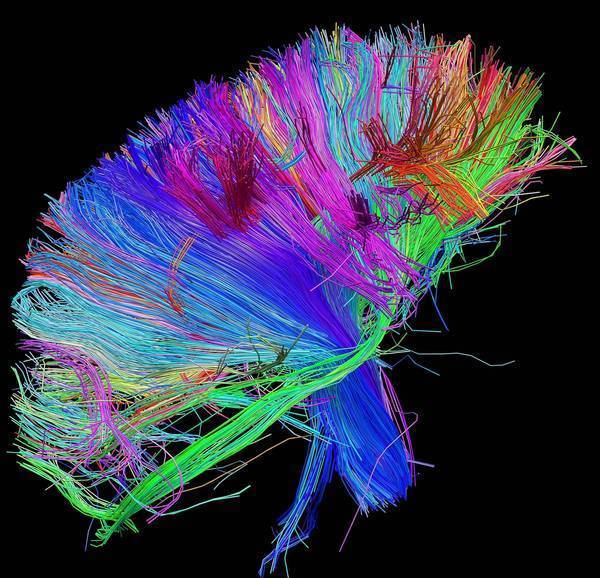 [Speaker Notes: CASP - Critical Assessment of protein Structure Prediction]